UNIDAD TÉCNICA DE APOYO PRESUPUESTARIO
SENADO DE LA REPÚBLICA DE CHILE
EJECUCIÓN PRESUPUESTARIA DE GASTOS acumulada al mes de febrero de 2018Partida 08:MINISTERIO DE HACIENDA
Valparaíso, abril 2018
Ejecución Presupuestaria de Gastos del Ministerio de Hacienda acumulada al mes de febrero de 2018
Principales hallazgos
La ejecución del Ministerio en febrero ascendió a $34.134 millones, equivalente a un gasto de 6,8% respecto al presupuesto inicial, erogación en línea con la registrada a igual mes del año 2017, levemente inferior en 0,1 puntos porcentuales respecto al gasto acumulado a igual periodo del año anterior. 
A nivel consolidado, el presupuesto vigente considera modificaciones por $345 millones, incrementando principalmente los subtítulos 29 “adquisición de activos no financieros” ($2.266 millones); 23 “prestaciones de seguridad social” ($365 millones); y, 22 “bienes y servicios de consumo” ($179 millones); mientras que el subtítulo que presenta reducciones es el 21 “gastos en personal” ($2.570 millones).
Respecto a los subtítulos, a la fecha el mayor gasto se registra en los subtítulo 34 “servicio de la deuda” con una ejecución de 568,7% gasto destinado al pago de las obligaciones devengadas al 31 de diciembre de 2017 (deuda flotante), de los cuales solo se registra los Decretos modificatorios respectivos en Unidad de Análisis Financiero. Por su parte, el subtítulo 23 “prestaciones de seguridad social” registra una ejecución de 1.684,1% explicada por la aplicación de la ley de Incentivo al Retiro.
2
Ejecución Presupuestaria de Gastos del Ministerio de Hacienda acumulada al mes de febrero de 2018
Principales hallazgos
En cuanto a los programas, el 75,3% del presupuesto inicial, se concentra en el Servicio de Impuestos Internos (36,9%), Servicio Nacional de Aduanas (14%), el Servicio de Tesorería (10,8%) y la Superintendencia de Bancos e Instituciones Financiera (13,5%), los que al mes de febrero alcanzaron niveles de ejecución de 22%, 16,8%, 16,6% y 4,4% respectivamente, calculados respecto al presupuesto vigente.
El Sistema Integrado de Comercio Exterior (SICEX) es el programa que presenta el mayor avance con un 25,2%, explicado principalmente por el gasto en “servicio de la deuda” que a la fecha observa una ejecución de $776 millones, gasto que representa el 94,4% de la erogación efectuada a la fecha en el Programa.
Finalmente, el Programa Exportación de Servicios es el que presenta la erogación menor con un 0,2%.
3
Ejecución Presupuestaria de Gastos del Ministerio de Hacienda acumulada al mes de febrero de 2018
en miles de pesos 2018
Fuente: Elaboración propia en base a Informes de ejecución presupuestaria mensual de DIPRES.
4
Ejecución Presupuestaria de Gastos del Ministerio de Hacienda acumulada al mes de febrero de 2018
Comportamiento de la Ejecución Presupuestaria de la Partida 2017 - 2018
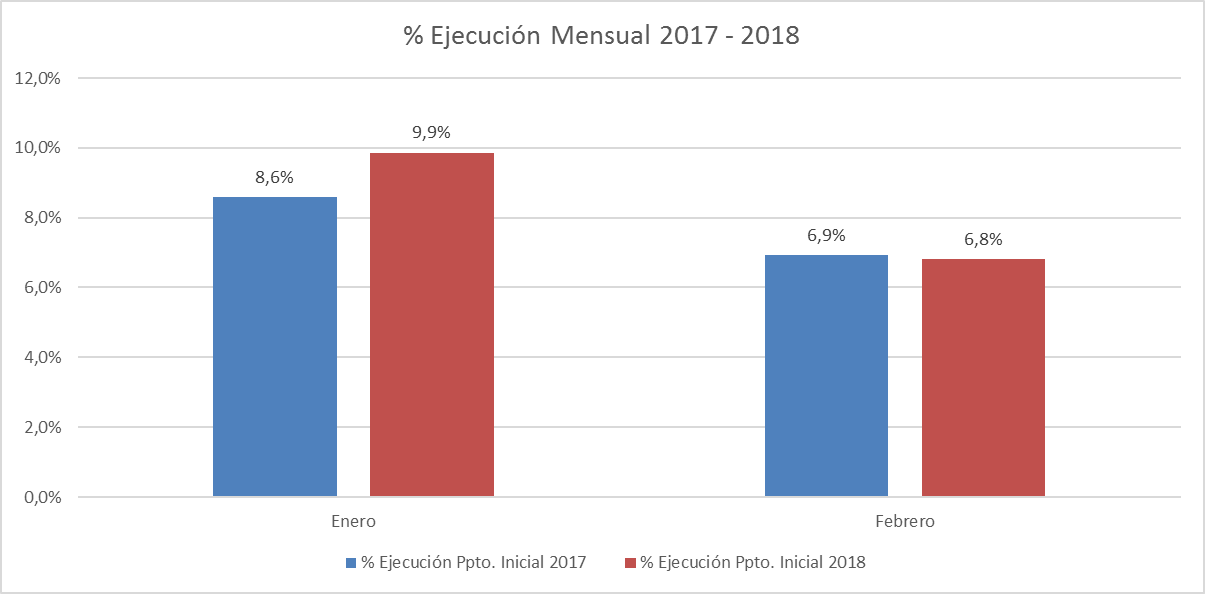 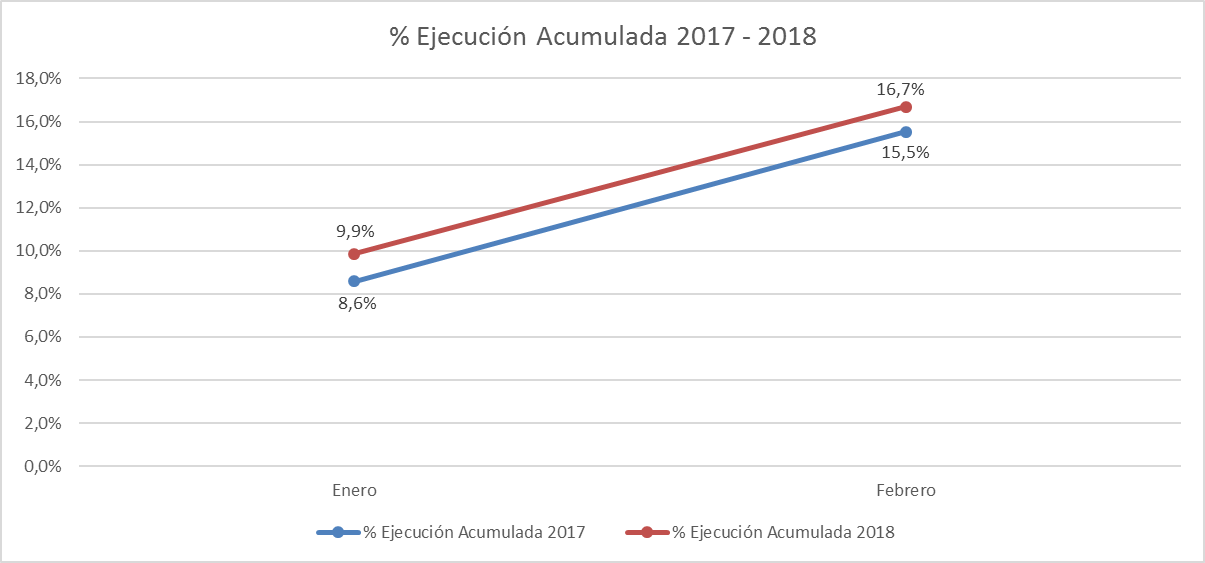 Fuente: Elaboración propia en base a Informes de ejecución presupuestaria mensual de DIPRES.
5
Ejecución Presupuestaria de Gastos Partida 08, Resumen por Capítulosacumulada al mes de febrero de 2018
en miles de pesos 2018
Fuente: Elaboración propia en base a Informes de ejecución presupuestaria mensual de DIPRES.
6
Ejecución Presupuestaria de Gastos Partida 08, Capítulo 01, Programa 01:
SECRETARÍA Y ADMINISTRACIÓN GENERAL
acumulada al mes de febrero de 2018
en miles de pesos 2018
Fuente: Elaboración propia en base a Informes de ejecución presupuestaria mensual de DIPRES.
7
Ejecución Presupuestaria de Gastos Partida 08, Capítulo 01, Programa 06: 
UNIDAD ADMINISTRADORA DE LOS TRIBUNALES TRIBUTARIOS Y ADUANEROS acumulada al mes de febrero de 2018
en miles de pesos 2018
Fuente: Elaboración propia en base a Informes de ejecución presupuestaria mensual de DIPRES.
8
Ejecución Presupuestaria de Gastos Partida 08, Capítulo 01, Programa 07: 
SISTEMA INTEGRADO DE COMERCIO EXTERIOR (SICEX)
acumulada al mes de febrero de 2018
en miles de pesos 2018
Fuente: Elaboración propia en base a Informes de ejecución presupuestaria mensual de DIPRES.
9
Ejecución Presupuestaria de Gastos Partida 08, Capítulo 01, Programa 08:
PROGRAMA DE MODERNIZACIÓN SECTOR PÚBLICO
acumulada al mes de febrero de 2018
en miles de pesos 2018
Fuente: Elaboración propia en base a Informes de ejecución presupuestaria mensual de DIPRES.
10
Ejecución Presupuestaria de Gastos Partida 08, Capítulo 01, Programa 09:
PROGRAMA EXPORTACIÓN DE SERVICIOS
acumulada al mes de febrero de 2018
en miles de pesos 2018
Fuente: Elaboración propia en base a Informes de ejecución presupuestaria mensual de DIPRES.
11
Ejecución Presupuestaria de Gastos Partida 08, Capítulo 02:
DIRECCIÓN DE PRESUPUESTOS
acumulada al mes de febrero de 2018
en miles de pesos 2018
Fuente: Elaboración propia en base a Informes de ejecución presupuestaria mensual de DIPRES.
12
Ejecución Presupuestaria de Gastos Partida 08, Capítulo 03:
SERVICIO DE IMPUESTOS INTERNOS
acumulada al mes de febrero de 2018
en miles de pesos 2018
Fuente: Elaboración propia en base a Informes de ejecución presupuestaria mensual de DIPRES.
13
Ejecución Presupuestaria de Gastos Partida 08, Capítulo 04:
SERVICIO NACIONAL DE ADUANAS
acumulada al mes de febrero de 2018
en miles de pesos 2018
Fuente: Elaboración propia en base a Informes de ejecución presupuestaria mensual de DIPRES.
14
Ejecución Presupuestaria de Gastos Partida 08, Capítulo 05:
SERVICIO DE TESORERÍAS
acumulada al mes de febrero de 2018
en miles de pesos 2018
Fuente: Elaboración propia en base a Informes de ejecución presupuestaria mensual de DIPRES.
15
Ejecución Presupuestaria de Gastos Partida 08, Capítulo 07:
DIRECCIÓN DE COMPRAS Y CONTRATACIÓN PÚBLICA
acumulada al mes de febrero de 2018
en miles de pesos 2018
Fuente: Elaboración propia en base a Informes de ejecución presupuestaria mensual de DIPRES.
16
Ejecución Presupuestaria de Gastos Partida 08, Capítulo 08:
SUPERINTENDENCIA DE VALORES Y SEGUROS
acumulada al mes de febrero de 2018
en miles de pesos 2018
Fuente: Elaboración propia en base a Informes de ejecución presupuestaria mensual de DIPRES.
17
Ejecución Presupuestaria de Gastos Partida 08, Capítulo 11:
SUPERINTENDENCIA DE BANCOS E INSTITUCIONES FINANCIERAS
acumulada al mes de febrero de 2018
en miles de pesos 2018
Fuente: Elaboración propia en base a Informes de ejecución presupuestaria mensual de DIPRES.
18
Ejecución Presupuestaria de Gastos Partida 08, Capítulo 15:
DIRECCIÓN NACIONAL DEL SERVICIO CIVIL
acumulada al mes de febrero de 2018
en miles de pesos 2018
Fuente: Elaboración propia en base a Informes de ejecución presupuestaria mensual de DIPRES.
19
Ejecución Presupuestaria de Gastos Partida 08, Capítulo 16:
UNIDAD DE ANÁLISIS FINANCIERO
acumulada al mes de febrero de 2018
en miles de pesos 2018
Fuente: Elaboración propia en base a Informes de ejecución presupuestaria mensual de DIPRES.
20
Ejecución Presupuestaria de Gastos Partida 08, Capítulo 17:
SUPERINTENDENCIA DE CASINOS DE JUEGO
acumulada al mes de febrero de 2018
en miles de pesos 2018
Fuente: Elaboración propia en base a Informes de ejecución presupuestaria mensual de DIPRES.
21
Ejecución Presupuestaria de Gastos Partida 08, Capítulo 30:
CONSEJO DE DEFENSA DEL ESTADO
acumulada al mes de febrero de 2018
en miles de pesos 2018
Fuente: Elaboración propia en base a Informes de ejecución presupuestaria mensual de DIPRES.
22
Ejecución Presupuestaria de Gastos Partida 08, Capítulo 31:
COMISIÓN PARA EL MERCADO FINANCIERO
acumulada al mes de febrero de 2018
en miles de pesos 2018
Fuente: Elaboración propia en base a Informes de ejecución presupuestaria mensual de DIPRES.
23